The Breaching of a Dam
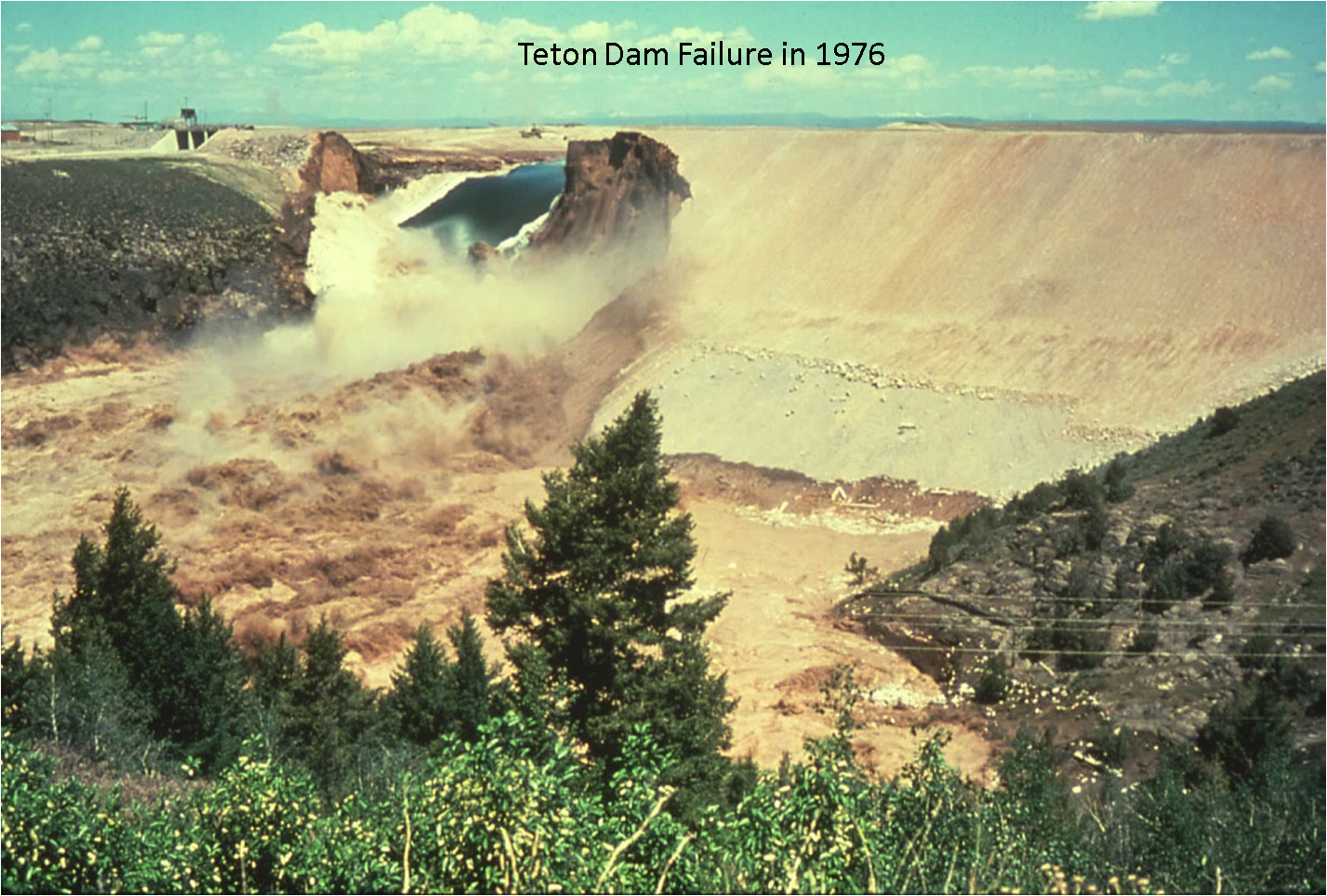 The Earthen Dam
FREEING THE ELWHA
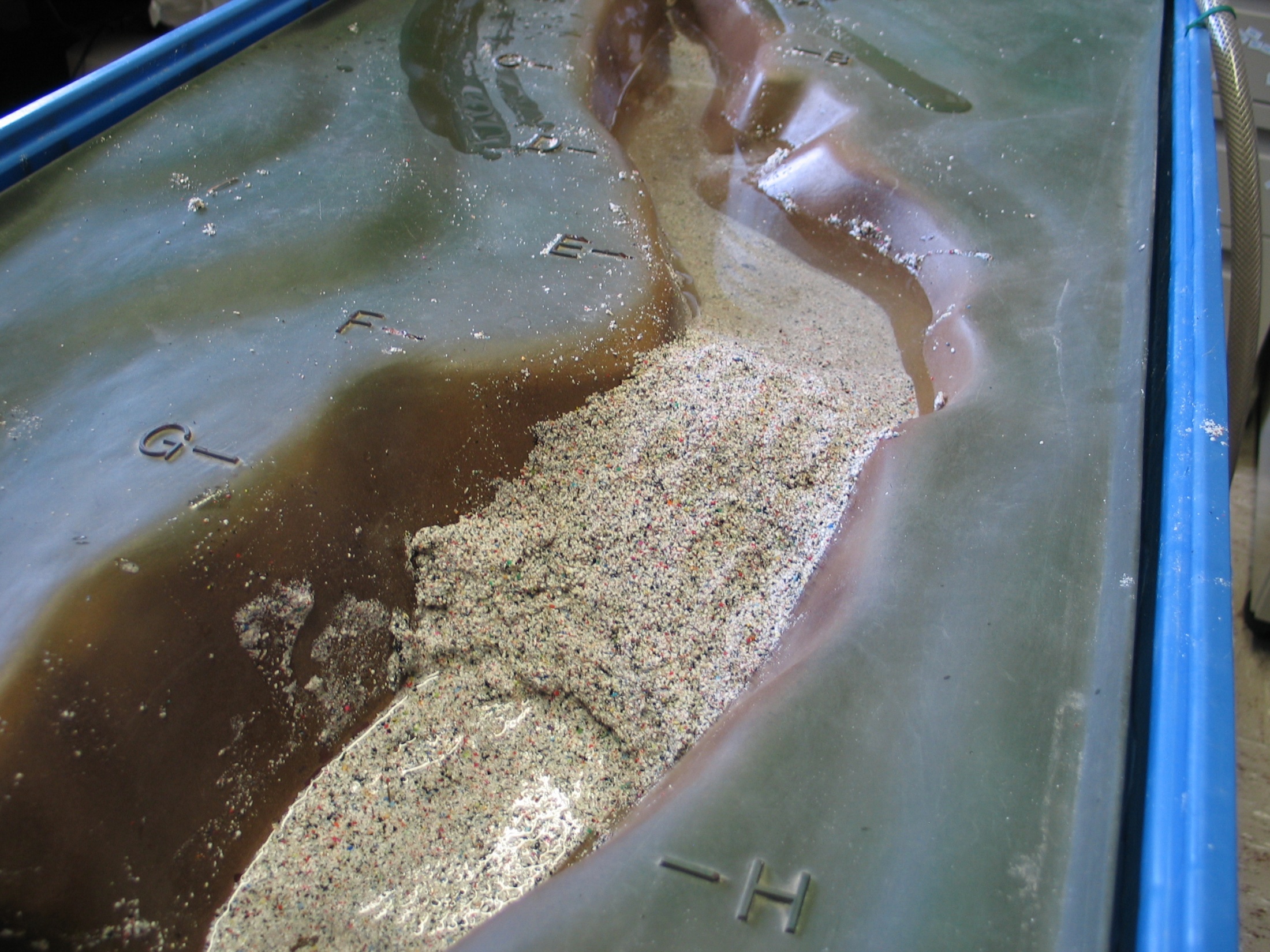 The Earthen Dam is Leaking Water from the Base
All Dams Leak!
FREEING THE ELWHA
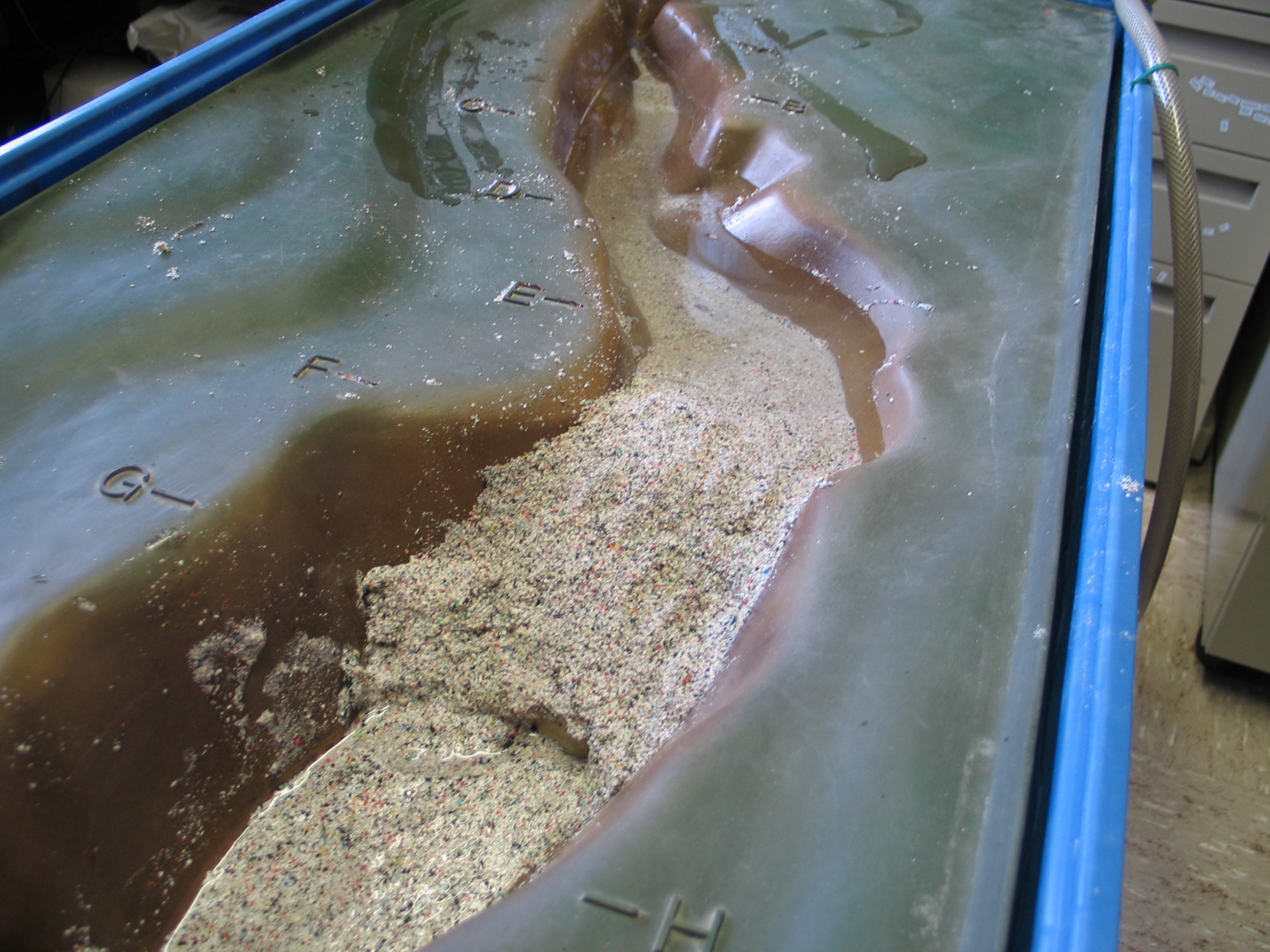 The Pressure of the Lake is Causing the Base to Rupture
Heavy Rains Are Causing the Lake to Top the Dam
FREEING THE ELWHA
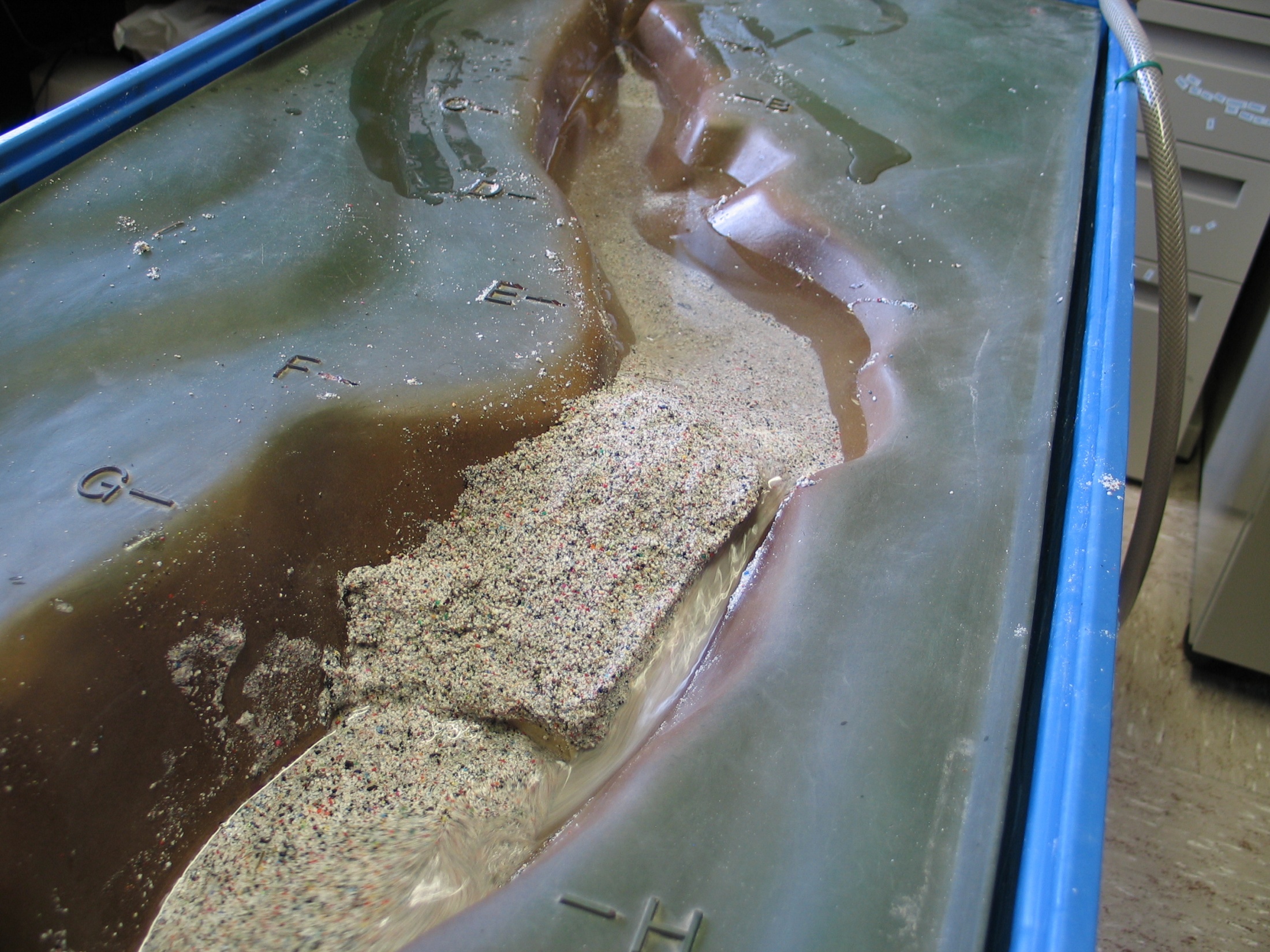 The Lake Has Topped the Dam
Causing it to Erode into it and Releasing a Torrent
FREEING THE ELWHA
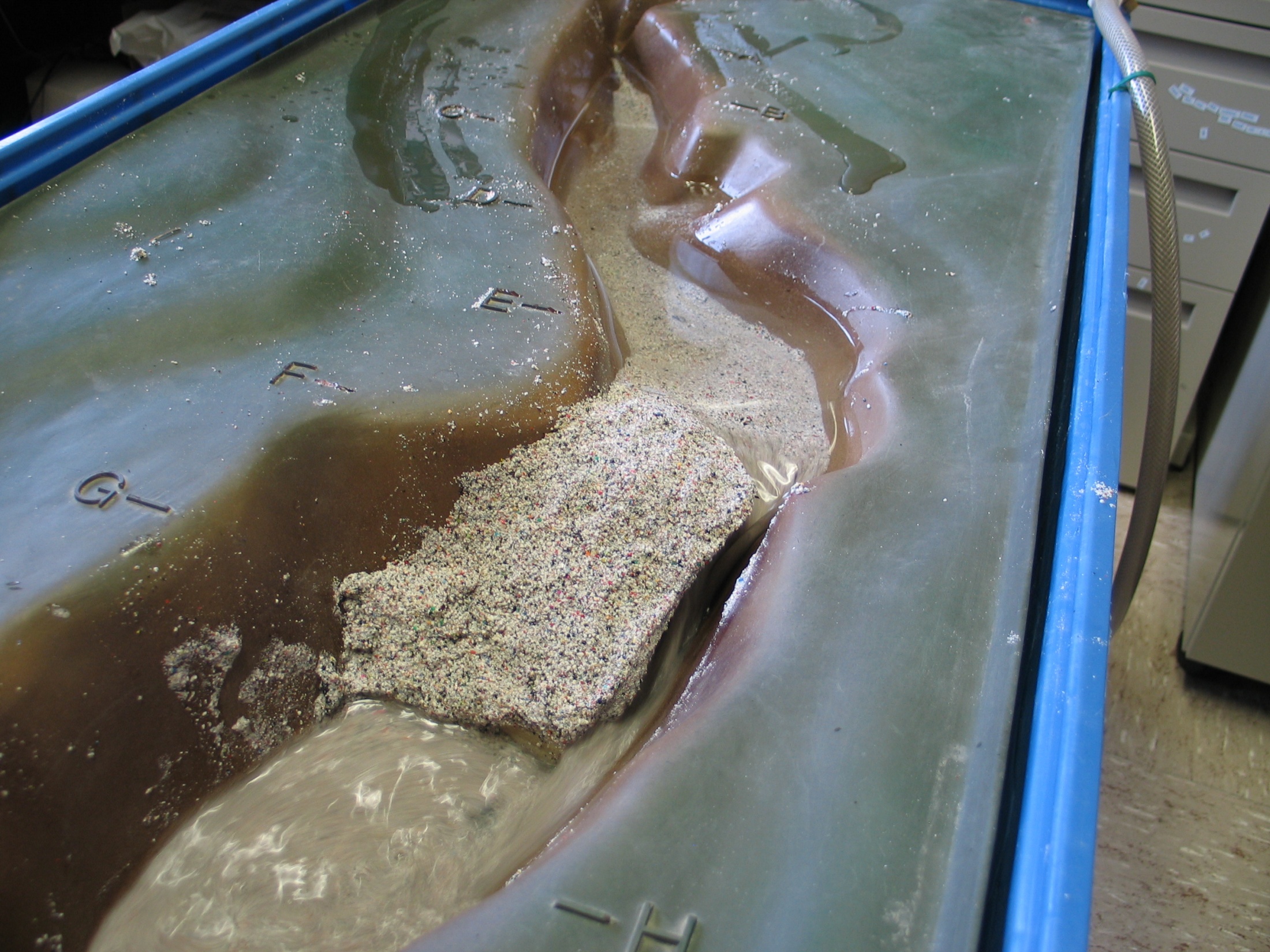 The Erosive Channel is So Deep, the Entire Lake Drains
Devastating Downstream Communities
FREEING THE ELWHA
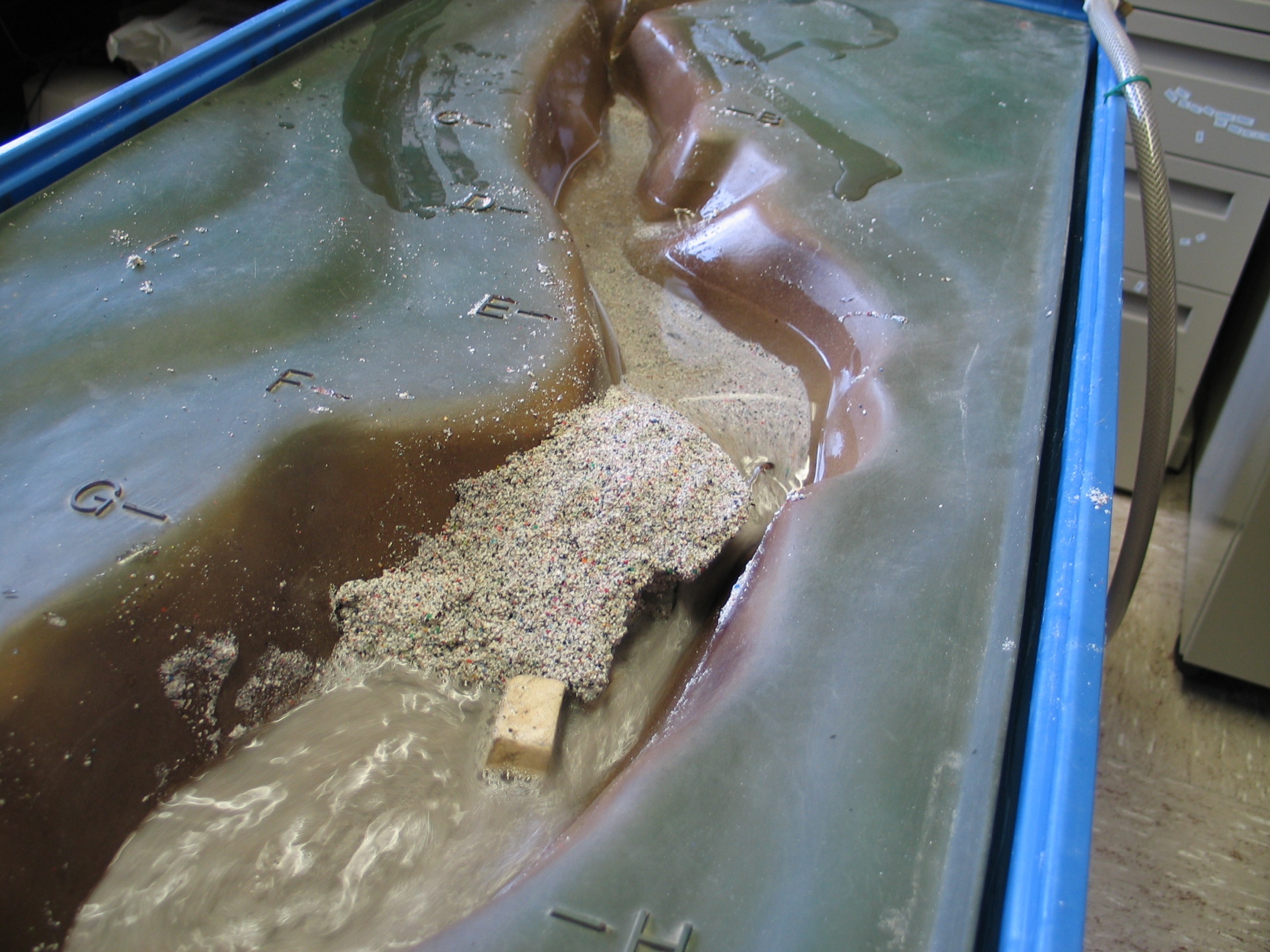 The Torrent is Stripping Pieces of the Foundation Away
FREEING THE ELWHA
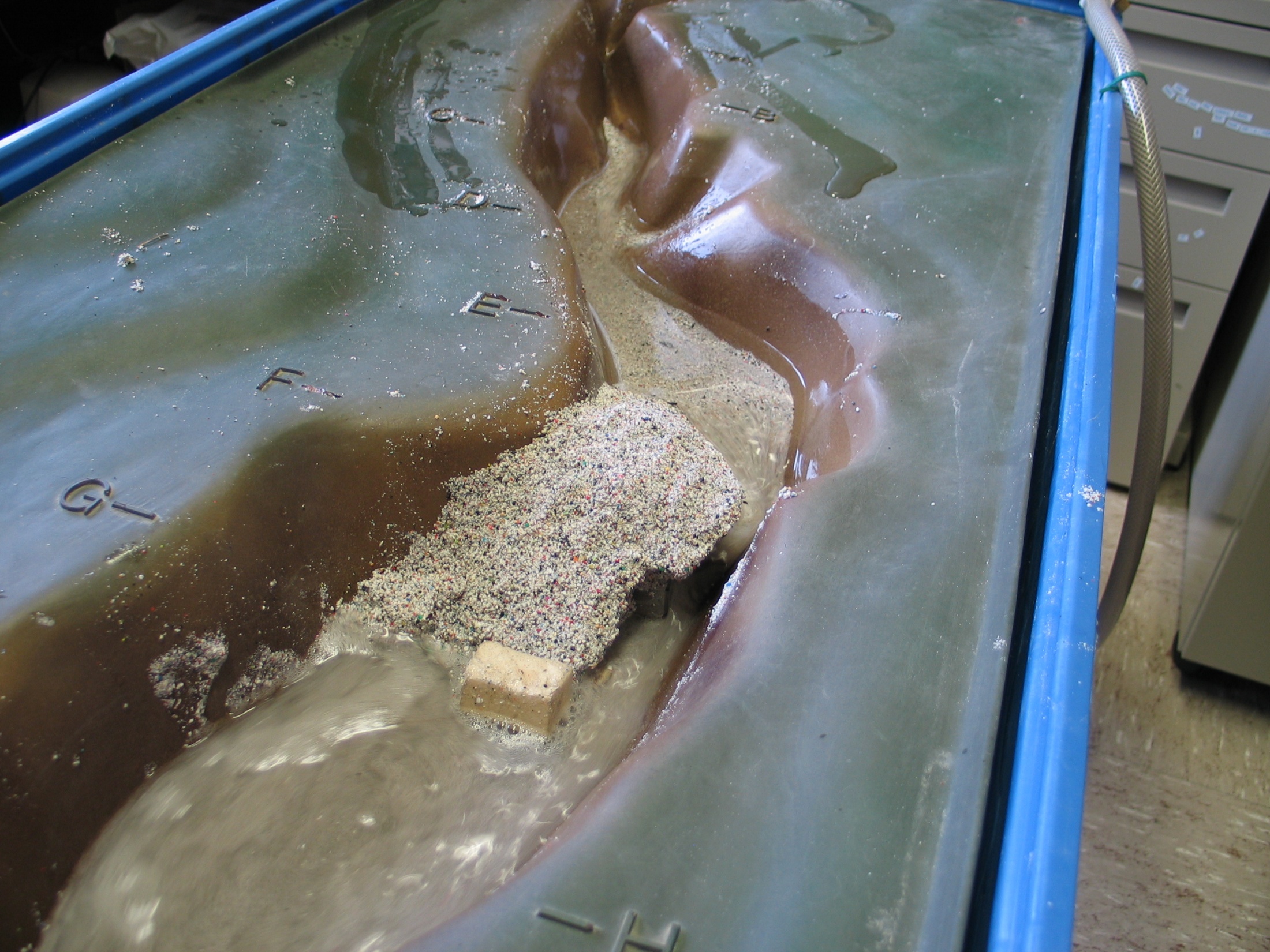 The Dam Structure Remains Mostly Intact
FREEING THE ELWHA
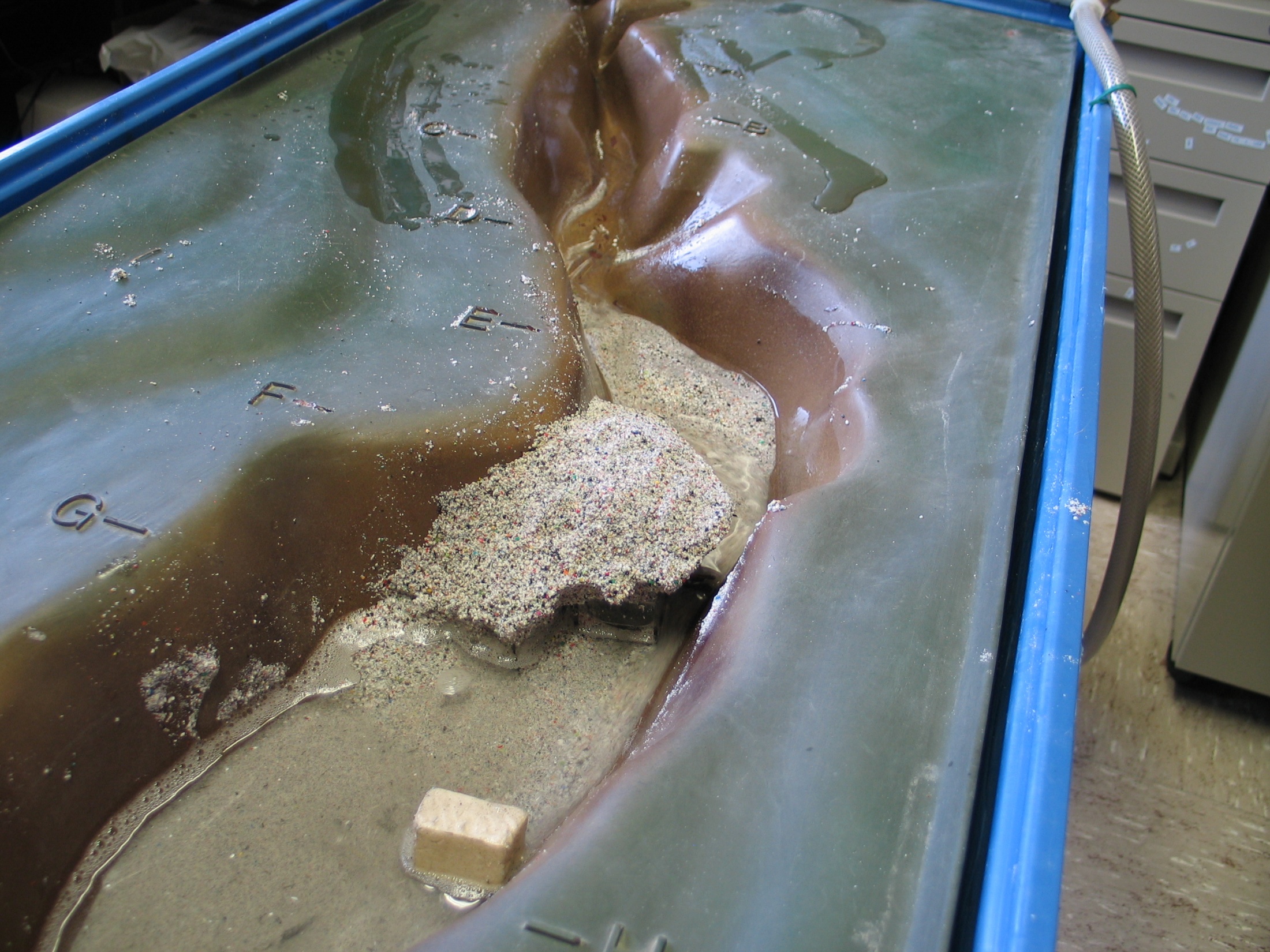 The Lake Has Drained and the Torrent is Over
FREEING THE ELWHA
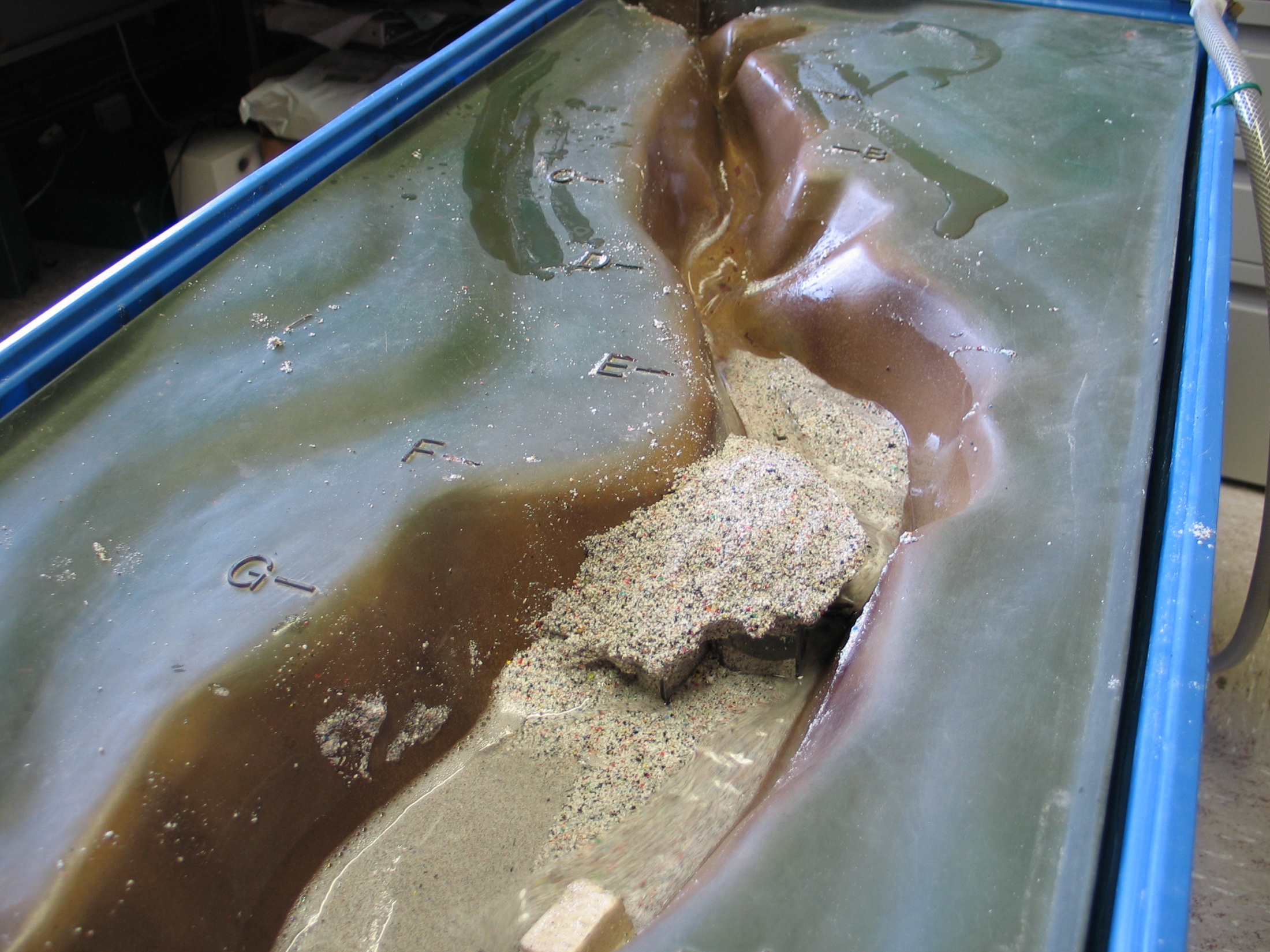 Time to Clean Up From the Flood Waters
FREEING THE ELWHA
This project was made possible in part by a grant from 
Washington’s National Park Fund.
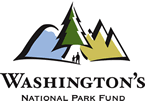 FREEING THE ELWHA